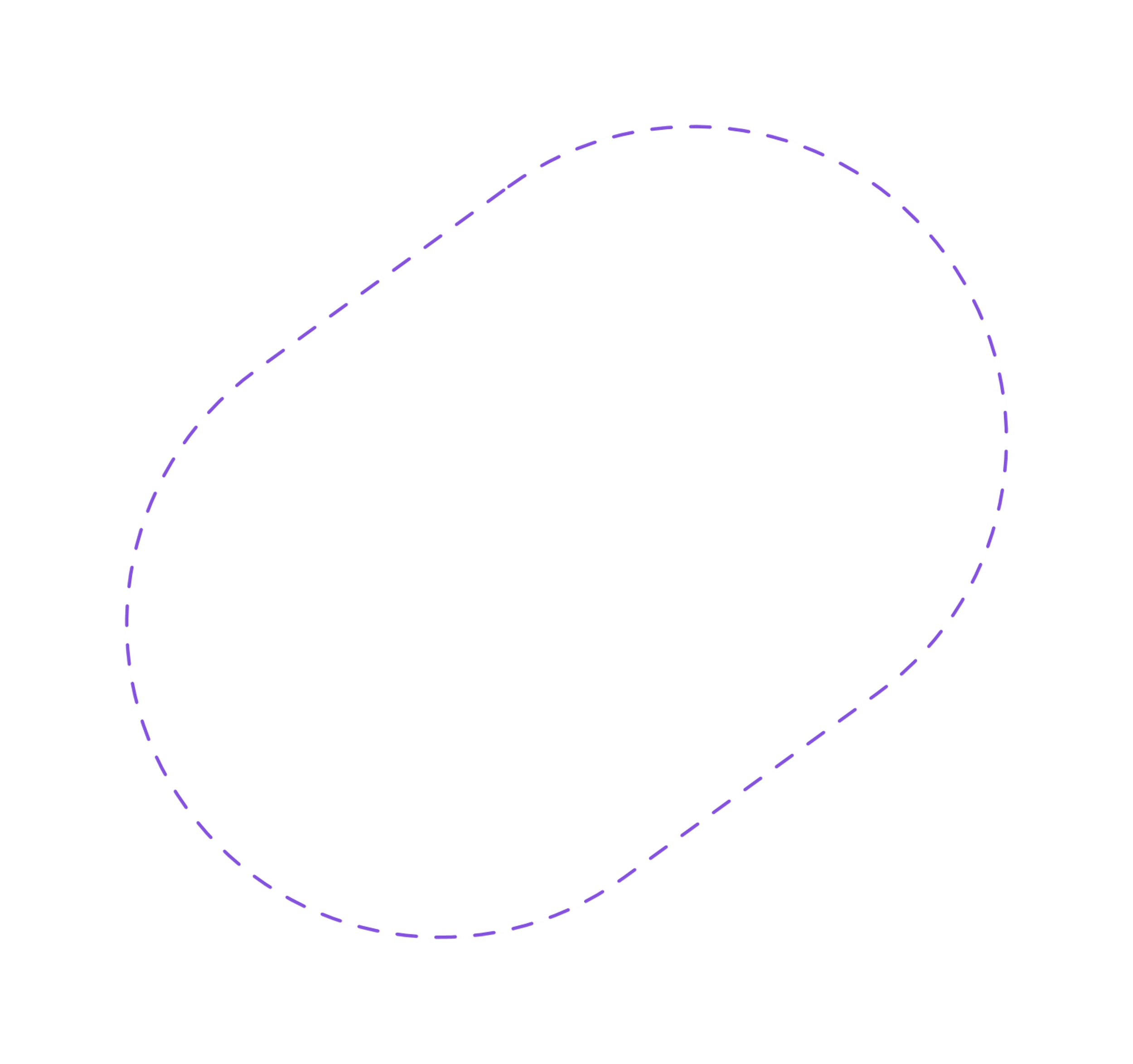 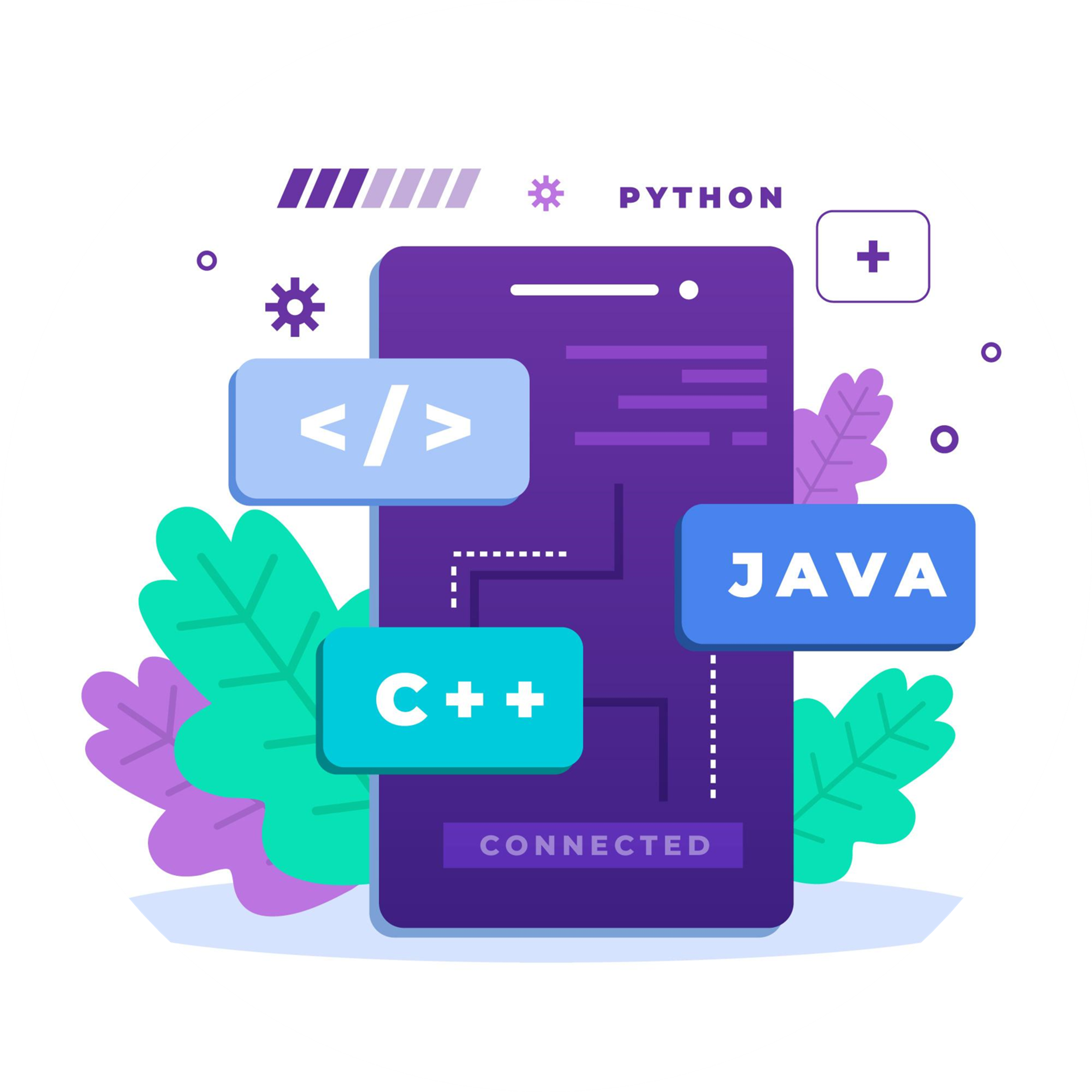 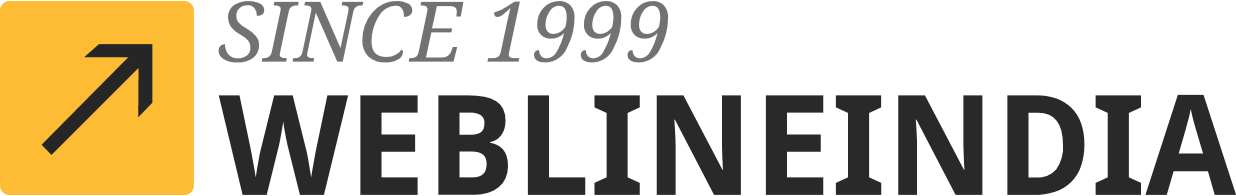 All You Need To Know About
Cross Platform 
App Development
What Exactly Is Cross-Platform Application Development?
Cross-platform app development, also known as hybrid mobile app development, is a strategy that allows developers to design a mobile solution compatible with many OS & platforms simultaneously (Android, iOS, and Windows).
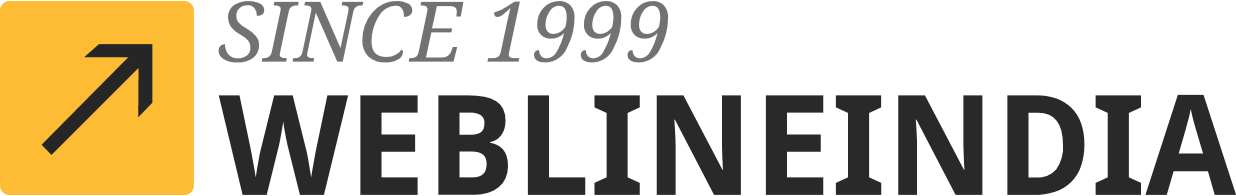 Source: https://www.weblineindia.com/blog/cross-platform-app-development-guide/
The Benefits and Drawbacks of Cross-Platform Mobile Development
Benefits
Broad Market Coverage
By making your mobile application available to both Android and iOS users, you’re laying the road for future income growth.
One Codebase
Using a single codebase will surely have an impact on all phases of the software development process by allowing you to save money on maintaining and upgrading two independent sets of code.
Faster and Less Expensive Deployment
Although only one codebase is required, cross-platform app development requires developers to consider how to properly handle OS differences such as UI or platform-specific store publication methods.
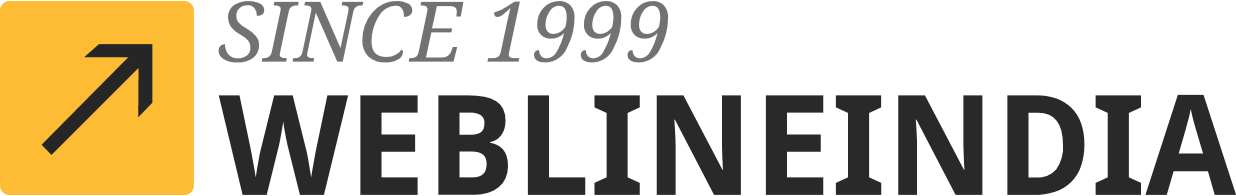 Source: https://www.weblineindia.com/blog/cross-platform-app-development-guide/
The Benefits and Drawbacks of Cross-Platform Mobile Development
Benefits
If you choose cross-platform development, you will require lesser resources. You’ll especially appreciate this benefit if you’re outsourcing IT personnel because the cross-platform approach necessitates a smaller crew
Workload Reduction
Platform Reliability
There’s no denying that the UX and UI of Android and iOS are vastly different. Most of these differences are addressed by default in cross-platform app development, making design & navigation discrepancies less likely.
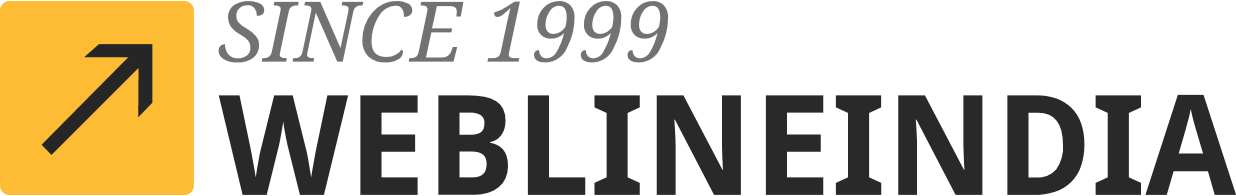 Source: https://www.weblineindia.com/blog/cross-platform-app-development-guide/
The Benefits and Drawbacks of Cross-Platform Mobile Development
Drawbacks
Cross-platform programs are easier to deploy; nevertheless, in some cases, they may perform slower than their native counterparts.
Performance Decrease
Disparities in UX and UI
Another issue is with the graphical user interface. When comparing Android and iOS apps, you’ll note that they differ in terms of navigation, buttons, menus and so on.
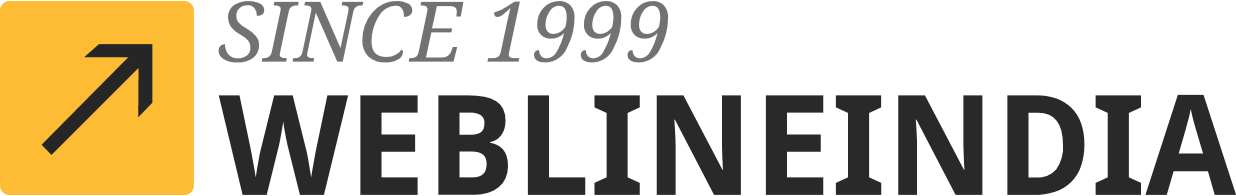 Source: https://www.weblineindia.com/blog/cross-platform-app-development-guide/
Consider Cross-Platform Mobile App Development Frameworks
React Native : According to the 2021 Stack Overflow Survey, 16.48% of professional developers chose React Native as the framework they’ve used the most recently, ranking it fifth among non-web frameworks.
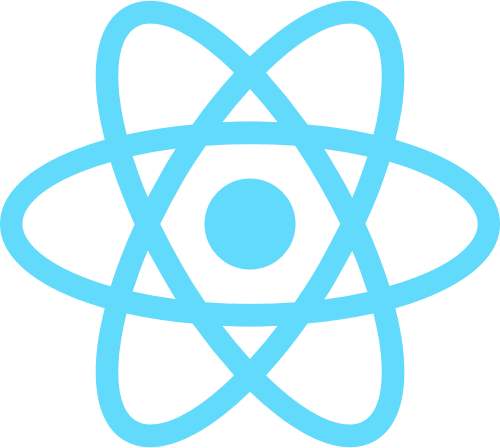 Flutter : With over 135k GitHub stars and 68.17% of programmers naming it one of the most popular frameworks in 2021 Stack Overflow survey, Flutter appears to be outperforming React Native & is unquestionably a force to be reckoned with.
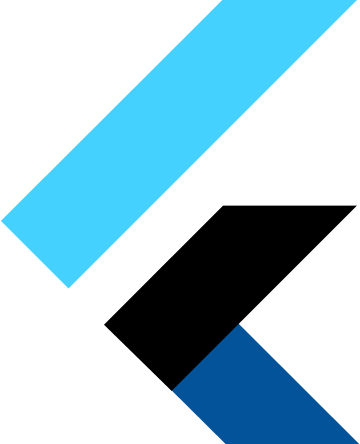 Xamarin was founded in 2011, making it the oldest on this list, but it didn’t gain traction until it was acquired by Microsoft five years later. It now has a community of over 60 thousand contributors.
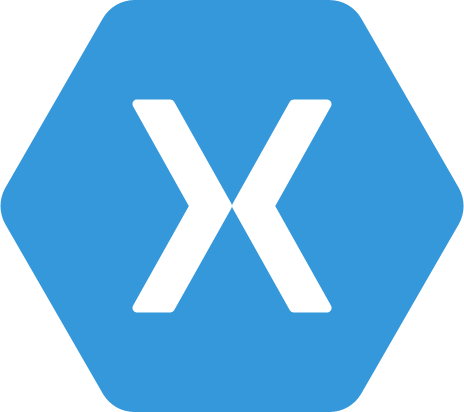 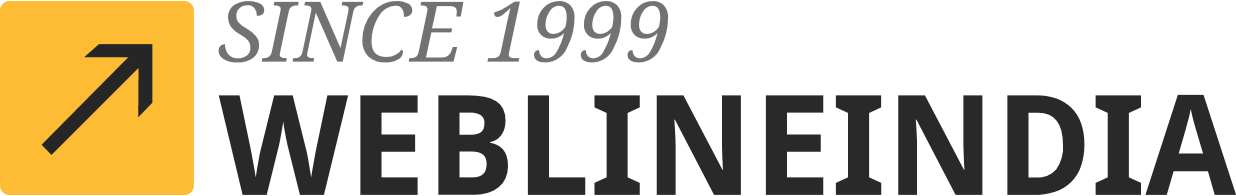 Source: https://www.weblineindia.com/blog/cross-platform-app-development-guide/
Steps to Outsource Mobile App Development
Establish Your Requirements
We propose beginning with a business plan when you have a concept that you want to develop into a reality. A business strategy will assist you in analysing your needs & understanding what you want from your outsource mobile app development partner.
Make a List of the Top Mobile App Development Company
Finding and hiring the right outsourced app development provider is always difficult. We have a few pointers to help you make an informed decision:
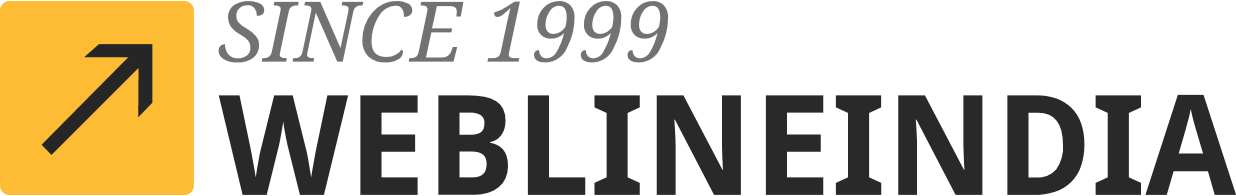 Source: https://www.weblineindia.com/blog/cross-platform-app-development-guide/
Steps to Outsource Mobile App Development
Make a List of the Top Mobile App Development Company
Check Out Outsourcing Companies on Upwork.
	Upwork is an excellent location to seek contractors since it provides a lot of information.

Examine the Review Websites
	First, you should go to Clutch and Good Firms. Clients can submit detailed reviews and discuss 	their experiences working with an outsource mobile app development partner on these 	platforms.

Search for Companies that Specialise in your Field
	If you want to create an IoT product, search for “top mobile app development company” and so 	on. By taking this strategy, you can ensure that your technology partner has the necessary 	capabilities and can assist you in developing the greatest product on the market.

Request Recommendations
	One of your connections has most likely dealt with app development outsourcing ask them for 	recommendations.
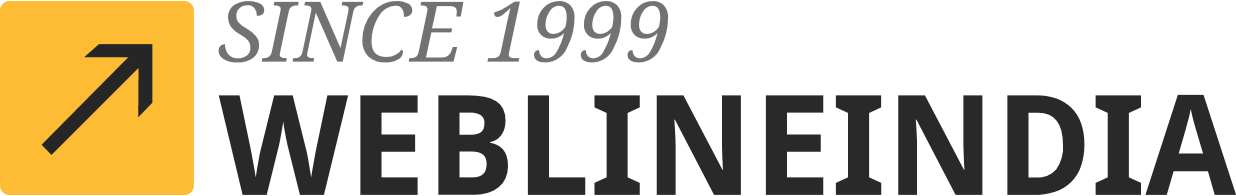 Source: https://www.weblineindia.com/blog/cross-platform-app-development-guide/
Steps to Outsource Mobile App Development
Portfolio Evaluation
A trustworthy organisation is always willing to share its portfolio. But, if you’re a non-technical entrepreneur, what should you search for? We have some more suggestions for you.

Consider the Quantity and Complexity of Completed Work.
	What’s the use of having over 200 completed projects if they’re all template websites? Find 	projects that are similar to yours. Any e-commerce project is relevant if you intend to create a 	marketplace.

Demo Versions are Available
	An outsourcing agency should be able to provide access to a demo of an application, in addition 	to a brief explanation of the applications they’ve produced. Test it out.
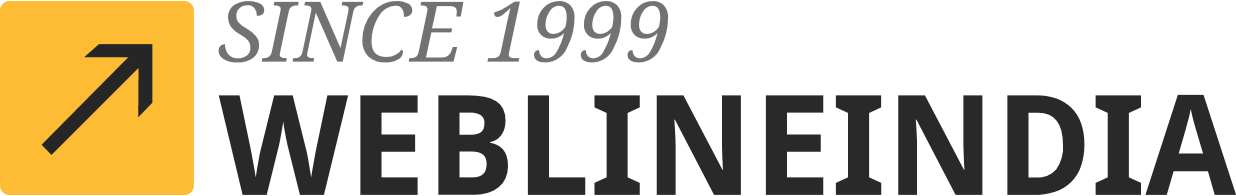 Source: https://www.weblineindia.com/blog/cross-platform-app-development-guide/
Steps to Outsource Mobile App Development
Portfolio Evaluation
Examine the Live Products of the Company
	Are the company’s web and mobile applications accessible to a large number of people? Request 	links, install apps, and get a sense of how your final project may look. Is it of the expected 	calibre?

Check out these GitHub contributions.
	You’ll need some basic programming skills that can assist you with evaluation for this. Examine 	the code created by a company’s developers or firm providing app development services & 	determine whether it meets your requirements.
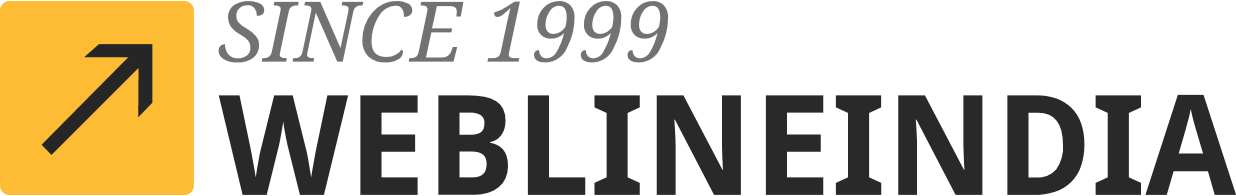 Source: https://www.weblineindia.com/blog/cross-platform-app-development-guide/
Steps to Outsource Mobile App Development
Select a Pricing Strategy
Budget discussions for outsourcing cross-platform app development are difficult. First, you must choose between a time and materials model and a fixed price model.

Fixed price.
	When working with an offshore company, fixed pricing is sometimes chosen to give the 	appearance of control over the process. However, with a fixed-price project, app developers may 	be forced to overlook some difficulties to fulfil the agreed-upon timetable & budget.

Time and resources.
	With the advent of agile app development, adaptability has become critical. Because stringent 	deadlines and a defined price allow for nothing but rigidity, the time and resources strategy has 	gained popularity.
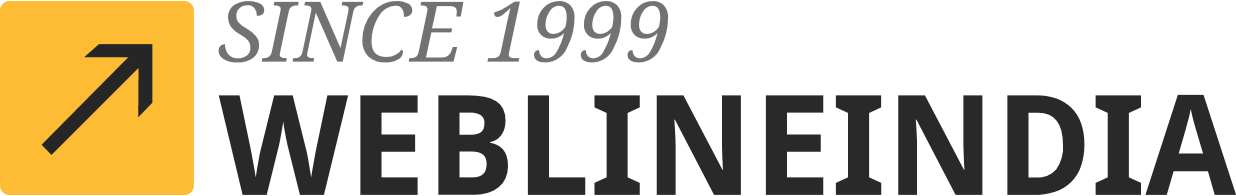 Source: https://www.weblineindia.com/blog/cross-platform-app-development-guide/
Steps to Outsource Mobile App Development
Set Sprints and Expectations
Begin discussing the development technique after you’ve chosen your technology partner. Waterfall and Agile are the two options.

Waterfall.
	The waterfall process is typically used when there is set pricing and stringent deadlines. With 	waterfall, you know exactly what the end product should look like and develop it step by step, 	without any retrospectives or major adjustments.

Agile.
	Agile methodologies provide us with a great deal of flexibility. The project is divided into sprints 	with agile and tiny chunks of functionality are developed one after the other.
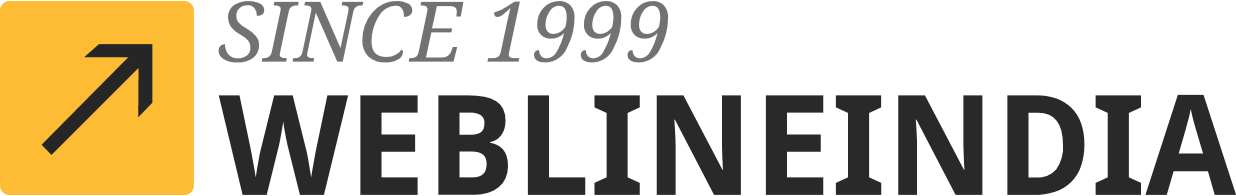 Source: https://www.weblineindia.com/blog/cross-platform-app-development-guide/
Conclusion
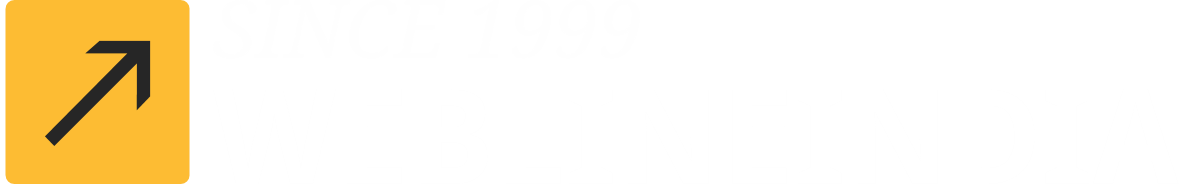 THANK
YOU
To remain competitive, most businesses now construct mobile versions of their websites. Cross-platform app development is the best answer for organisations since it allows them to quickly create dependable programs that work with all customer devices.
CONTACT US
+1-213-908-1090 (USA)
+61-2-8011-4668 (AUS)
+44-207-193-7507 (UK)
+91-79-26420897 (IND)
EMAIL
WEBSITE
info@weblineindia.com
www.weblineindia.com